A core Course on Modeling
Introduction to Modeling
0LAB0 0LBB0 0LCB0 0LDB0
c.w.a.m.v.overveld@tue.nl
v.a.j.borghuis@tue.nl 

P.5
Dynamic Models: dealing with time

Examples of recursive functions for equal-interval sampling and infinitesimal time.

Contents:

Equal intervals
Infinitesimal intervals
Equal intervals revisited
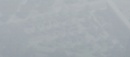 Equal intervals: a mass-spring system
with       damping. 
From physics, we know K=ma where 
K=C(urest-u)          and a=u’’. 
Write v=u’, then a=v’.
Here, K=K(t), u=u(t). Let us approximate by sampling. For  0:
t  i
K(t)  Ki
u(t)  ui
u’(t)  (u(t+)-u(t))/ = (ui+1-ui)/
v’(t) (v(t+)-v(t))/ = (vi+1-vi)/
So ui+1= ui+vi 
     vi+1= vi+ai = 
          =  vi+Ki/m =
          =  vi+ C(urest-ui)          /m
Recursive function Qcurr=F(Qprev,Pprev):
ucurr=F1(uprev,vprev)=uprev+vprev
vcurr=F2(vprev,uprev)=
      =vprev+ C(urest-uprev)              /m,
with suitable u0 and v0
out
u(t+)=
         =u(i+)
         =u((i+1))
         =ui+1,
and similar for v
Remember: order of evaluation F1, F2 is irrelevant
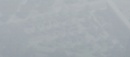 Equal intervals: a mass-spring system
with       damping.
From physics, we know K=ma where 
K=C(urest-u)          and a=u’’. 
Write v=u’, then a=v’.
Here, K=K(t), u=u(t). Let us approximate by sampling. For  0:
t  i
K(t)  Ki
u(t)  ui
u’(t)  (u(t+)-u(t))/ = (ui+1-ui)/
v’(t) (v(t+)-v(t))/ = (vi+1-vi)/
So ui+1= ui+vi 
     vi+1= vi+ai = 
          =  vi+Ki/m =
          =  vi+ C(urest-ui)          /m
Recursive function Qcurr=F(Qprev,Pprev):
ucurr=F1(uprev,vprev)=uprev+vprev
vcurr=F2(vprev,uprev)=
      =vprev+ C(urest-uprev)              /m,
with suitable u0 and v0
out
-v
(                -vi)
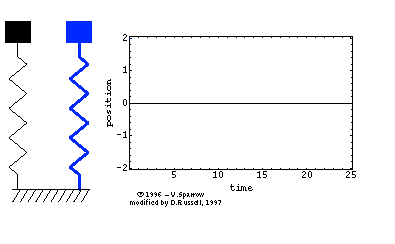 (                 -vprev)
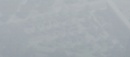 Equal intervals

WARNING:
    0 is not the same as '=small'. 

The substitutions for u’(t) and v’(t) are approximations only. 

As we will see in a later example, aliasing errors are worse when the sampled signal changes rapidly, compared to the sampling rate. 

Concrete: unless  is much smaller than the period of the oscillation (=m/C), the approximations are  bad – with the risk of instability.
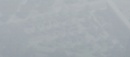 Infinitesimal intervals

the mass-spring system with         damping revisited. 
From physics, we know K=ma where K=C(urest-u)        and a=u’’. 

For some purposes the numerical solution (sampling) is not acceptable.

Interested in outcome?  use better numerical methods
Interested in insight?  try to use symbolic methods, i.e.: analysing differential equations
Only possible in very few special cases
In particular: linear (sets of) DE’s.
out
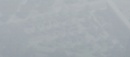 Infinitesimal intervals 

the mass-spring system with         damping revisited. 
From physics, we know K=ma where K=C(urest-u)        and a=u’’. 

Here, K=K(t), u=u(t). Let us try a solution of the form

u=urest+A sin(t/T) 
u’’= -AT-2sin(t/T)

Substitute back:
-mAT-2sin(t/T)=C(urest-urest-Asin(t/T) ),
mT-2=C, or T= m/C   ( =:T0)
out
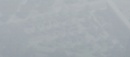 Infinitesimal intervals

the mass-spring system with         damping revisited. 
From physics, we know K=ma where K=C(urest-u)        and a=u’’. 

Here, K=K(t), u=u(t). 
try u=urest+Aet,
then C++m2=0, or
1,2=(- (2-4mC))/2m
Let 0=(4mC). 
For  = 0 critical damping;
for  < 0 oscillations; T=T0/(1- ( /0)2)
for  > 0 super critical damping
(further details: lectures ‘dynamical systems’)
out
-v
By substituting u = Aet into 
C(urest-u)-u’=mu’’ and using
u’=Aet; u’’=A2et.
C(urest-urest-Aet)- Aet=mA2et
Must hold for any t, so indeed
C +  + m2=0
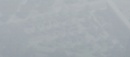 Equal intervals revisited 

playing a CD. 

Sound on a CD is represented as a series of 44100 samples/sec of the amplitude. 

Playing the sound: take a sample Pi
Do a calculation to process the sound 
(e.g., Qi+1=Qi+(1-)Pi)

Next, output Qi+1 to the speaker. So again Qi+1=F(Qi,Pi)
If  is (close to) 0, we get the original samples; if  is closer to 1, Qi+1 is more similar to Qi, so no fast changes in Q: higher frequencies are reduced: low-pass filtering
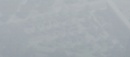 samples taken every 1/44100 sec
original sound
Equal intervals revisited
A remedy to aliasing, is to apply a low-pass filter on the input signal. This is also a dynamic system of the form Qcurr=F(Qprev,Pprev) (details fall beyond the scope of this lecture)
the reconstructed signal
The reconstructed sound will contain a pitch that was not present initially.

 (sampling  aliasing)
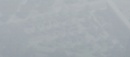 Summary 

From the purpose, propose clever exposed and hidden quantities
From the purpose, determine what time-concept you need: partial order or total order
If total order: unknown or known intervals? What determines (sampling) intervals?
If emphasis on verification or specification: consider statecharts and process models
If emphasis on simulation or prediction: use Qcurr=F(Qprev,Pprev)
	interested in outcomes?  
	use simplest possible numerical techniques, 
	be aware for accuracy (perhaps decrease   performance !!)
	interested in insight? 
	try symbolic methods
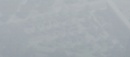